自然災害（水害、土砂災害）
に関する
危険個所の解析及び市民の危機意識啓発
NPO法人　防災・災害ボランティア かわせみ
博（工）、技術士 ： 谷岡、宇津木
〇安全・安心まちづくり
〇災害復旧支援活動
●当NPO法人のミッション
●背景 ： 近年の水防法・土砂災害対策法等の改正
● H27、29水防法等の改正：
　内水リスクを含めた水害ハザードマップの周知が必要
　想定し得る最大の降雨による氾濫想定
　要配慮者利用施設の避難計画策定、避難計画の義務化
● 令和元年10月水害を踏まえた「多摩川緊急治水対策プロジェクト」
●目的 ： 災害危険区域の解析、わかりやすい市民への危機意識啓発
●概要
１ ：水害（内水：実績+地形）、土砂災害危険個所解析+３D化による講演会
２：内水シミュレーションによる解析+３D化による講演会
３：内水シミュレーションの汎用化、リアルタイム配信検討・試行+講演会
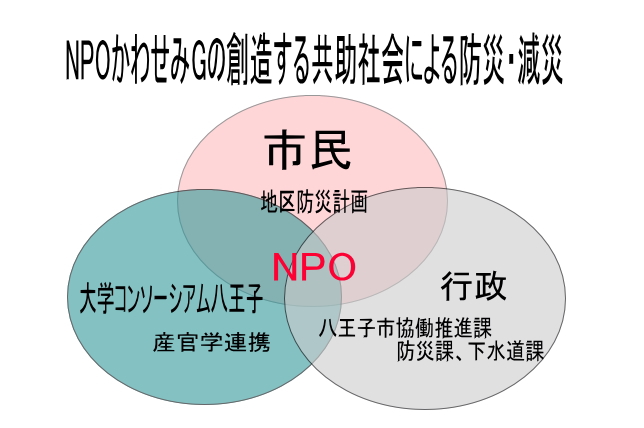 災害特性の把握から始まる
水環境保全課
市役所のBCP⇒DCP
企業のBCP+CSR⇒DCP
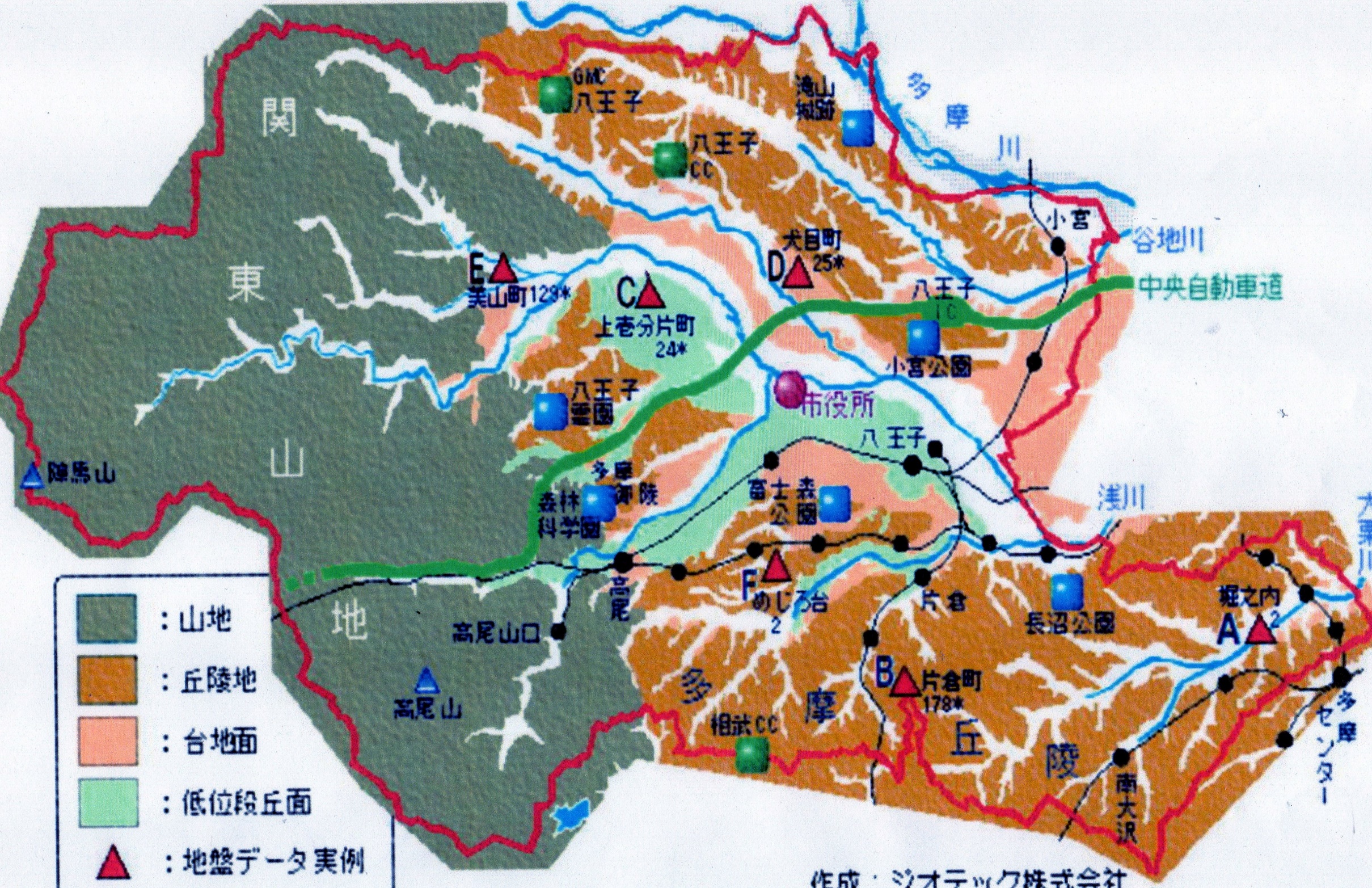 令和元年台風19号
北浅川：恩方
八王子市浸水箇所
南浅川：高尾
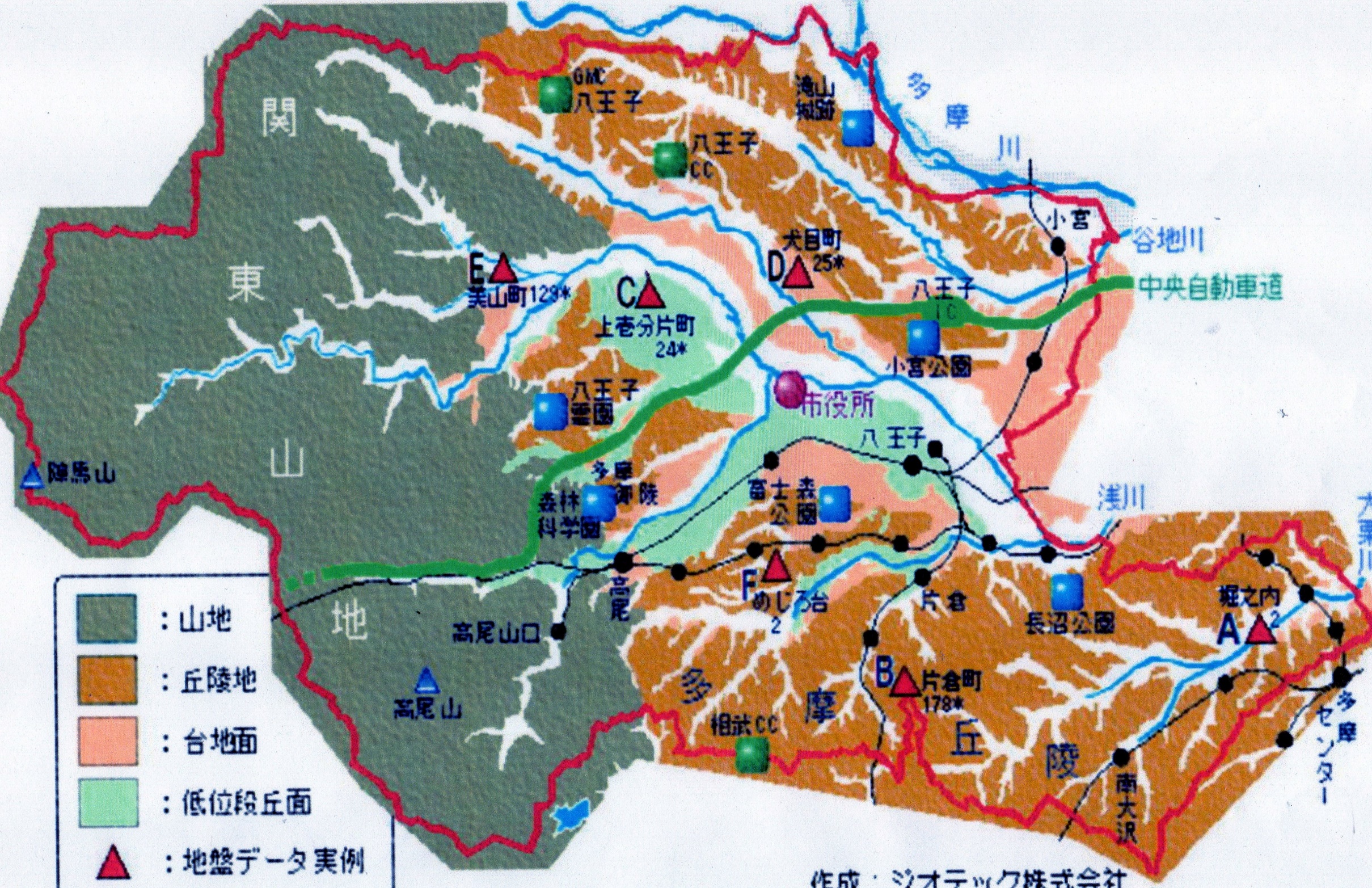 令和元年台風19号
北浅川：恩方
八王子市浸水箇所
少しでも
雨が長引けば、
南浅川：高尾
内水（下水道、用排水路等の氾濫）
　　★避難時の浸水想定、宅地・地下空間浸水対策
水害
洪水（河川氾濫）
外水
高潮、津波
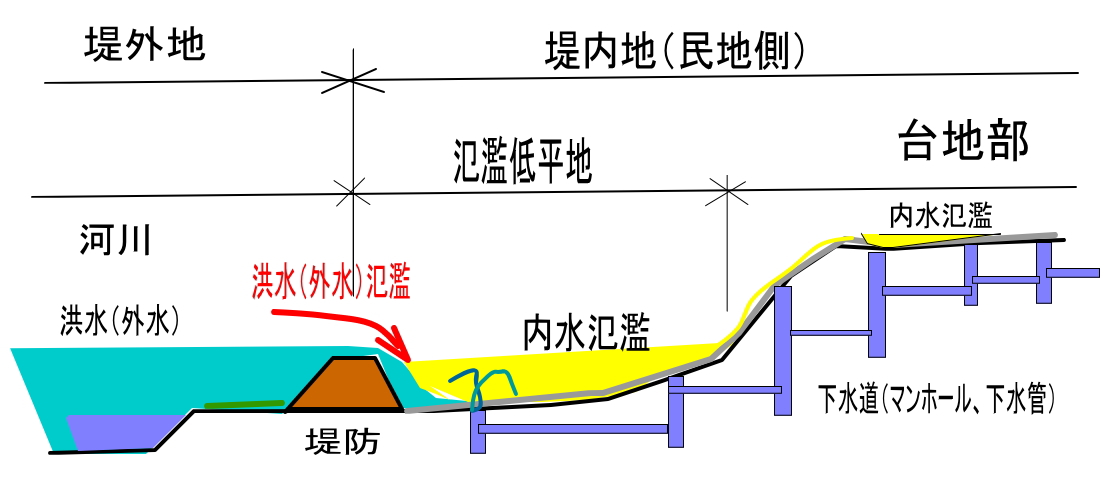 内水氾濫は標高の高い台地部でも起きる
下水道排水能力＝時間５０ミリ（３年に一度）
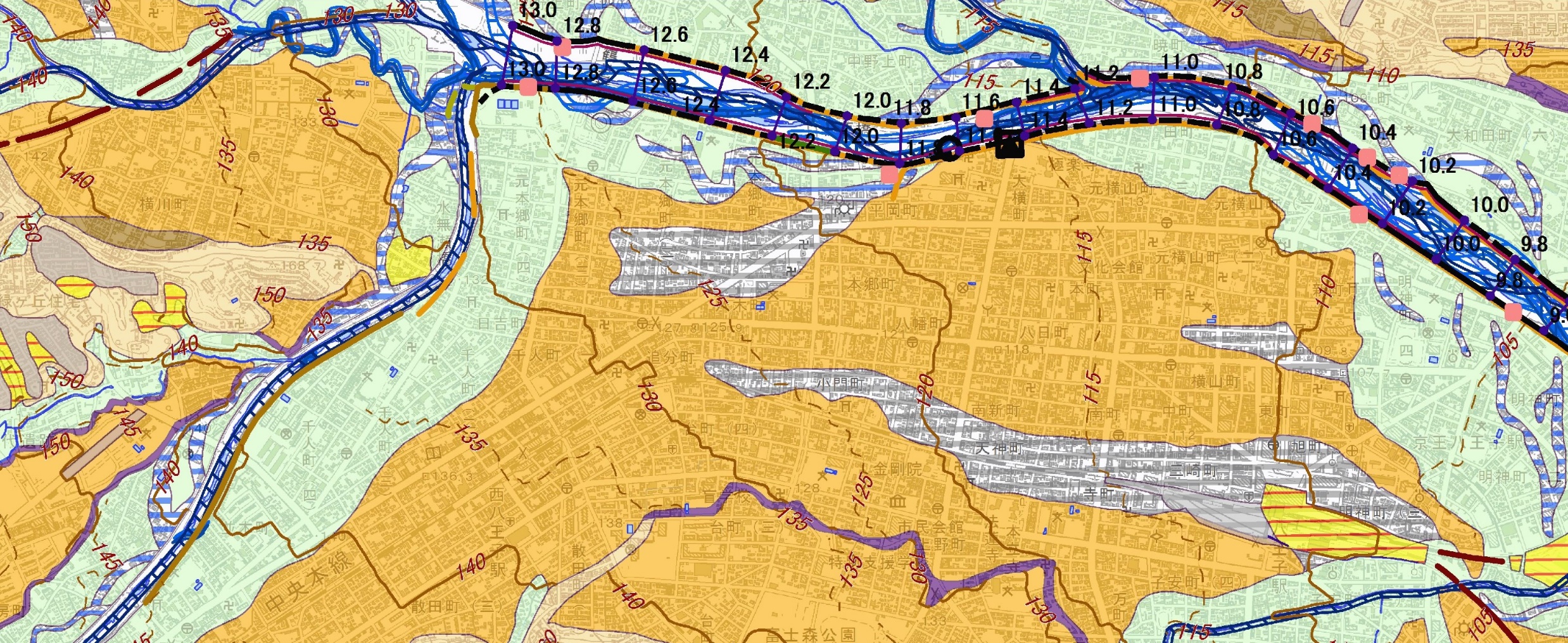 市役所
浅川
台地
八王子駅
低平氾濫原
旧河川
国土地理院：治水地形分類図
八王子市洪水ハザードマップ（H30.3）
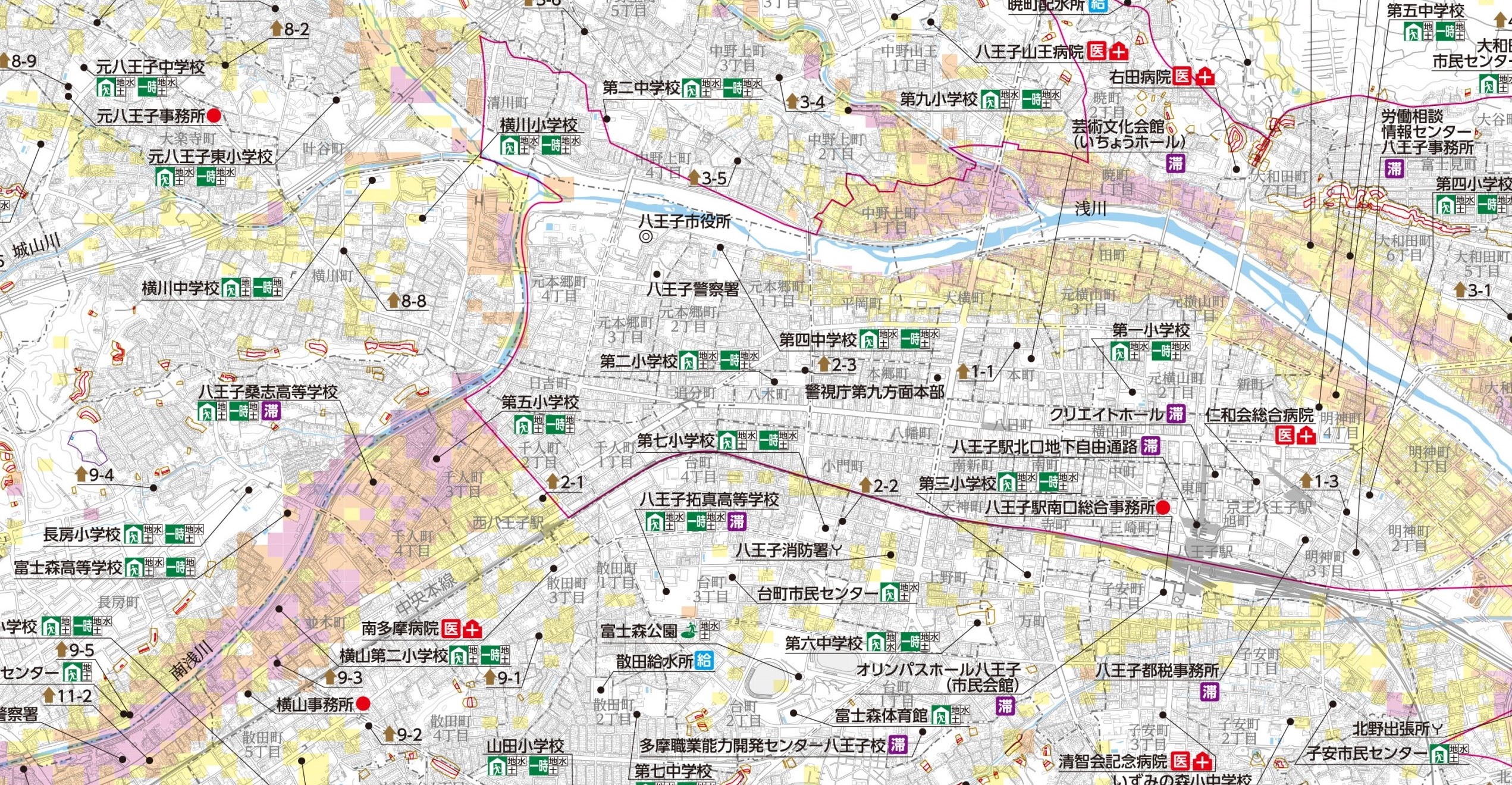 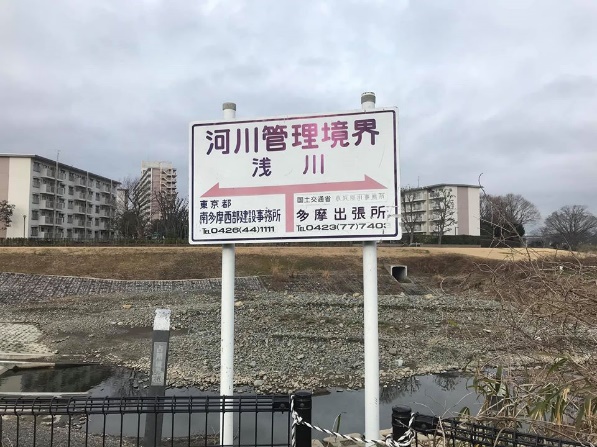 市役所
国土こう
国土交通省想定：洪水氾濫　1/1000
浅川
南浅川
八王子St.
東京都浸水想定：内外水氾濫 東海豪雨
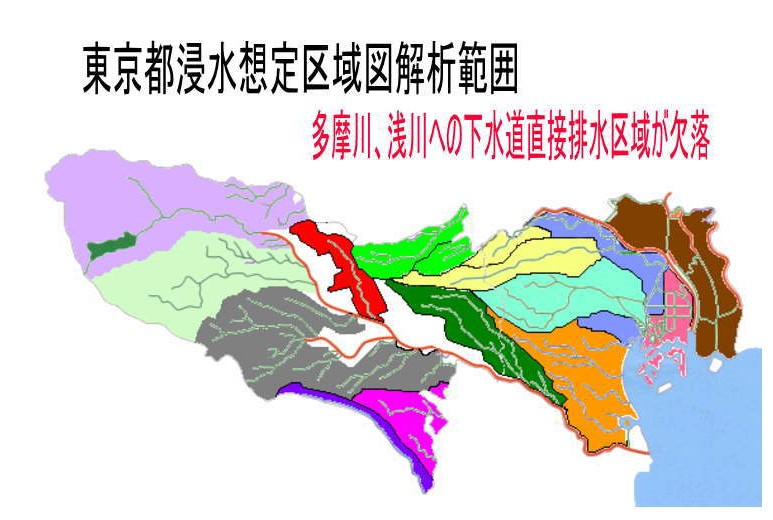 内外水浸水想定解析モデル
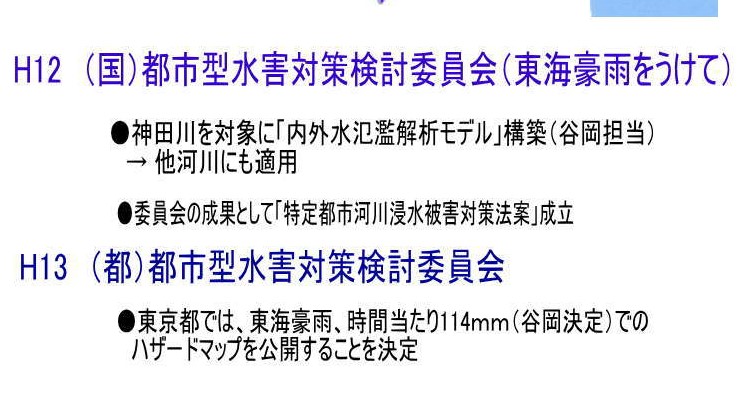 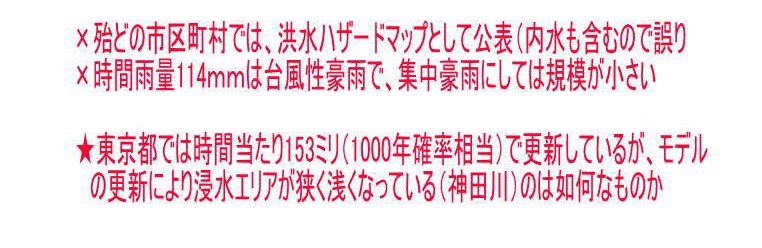 八王子市役所
内水想定に空白区域がある
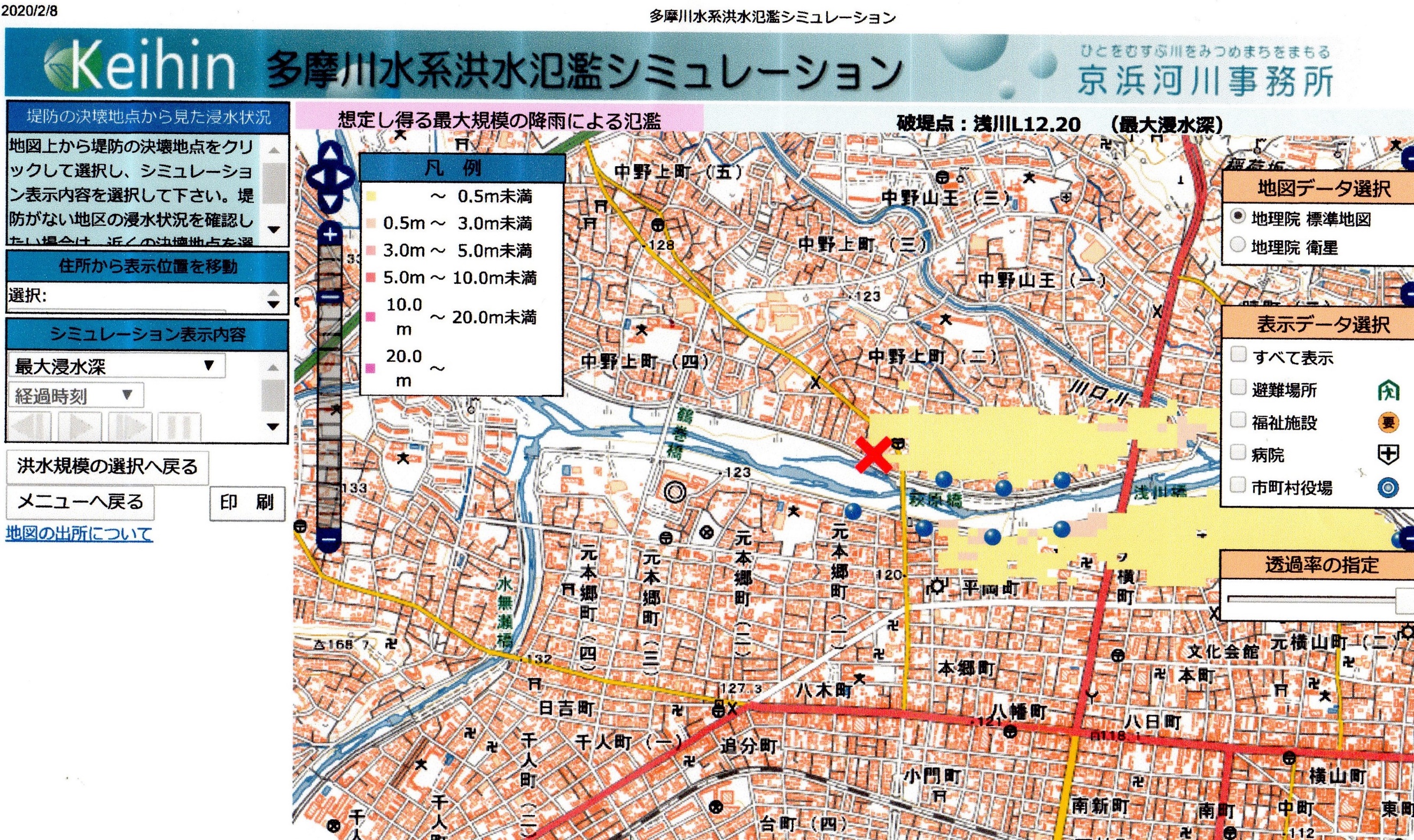 洪水氾濫未解析区間
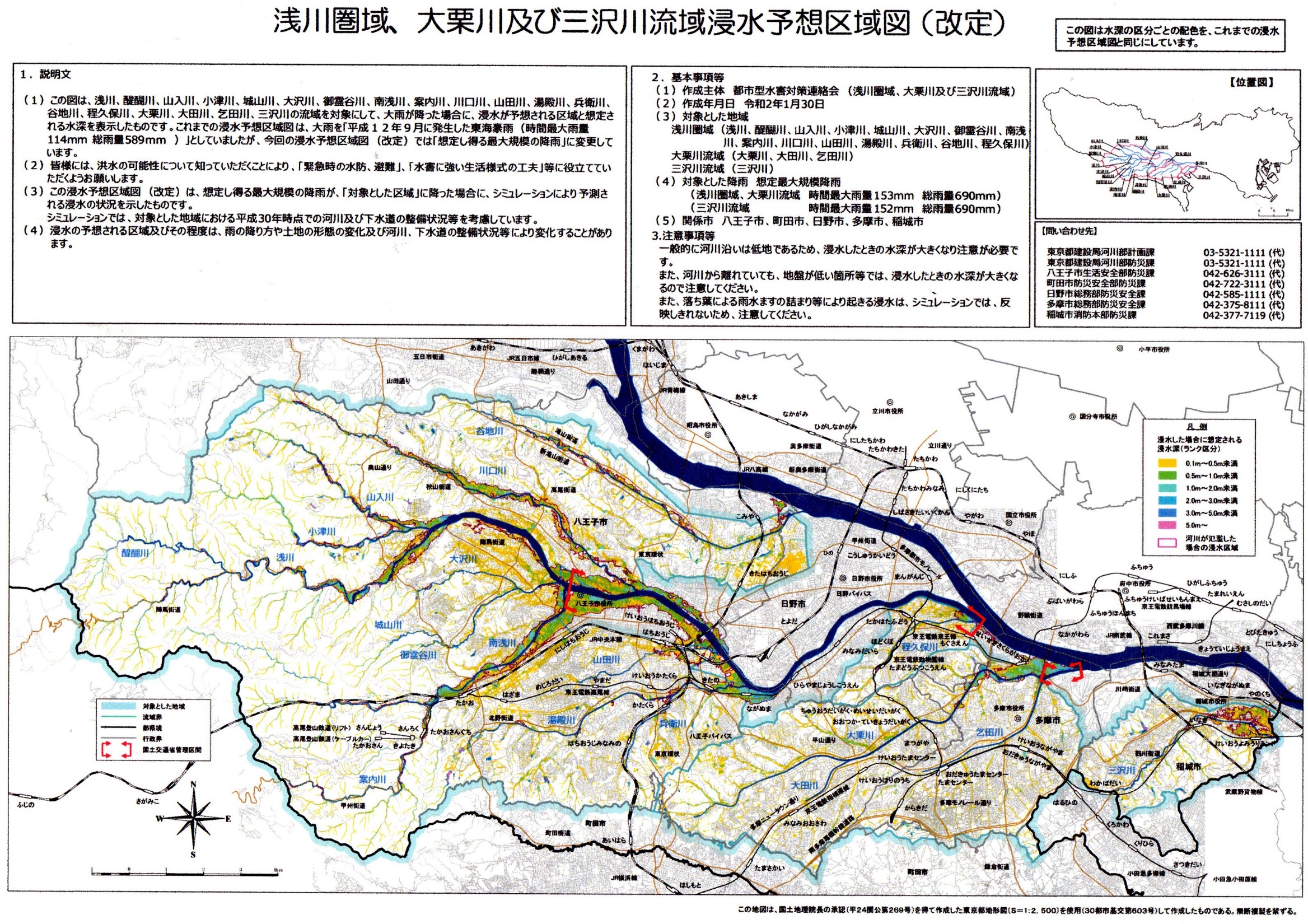 令和２年１月改定：東海豪雨時間114ｍｍ
　　　　　　　⇒想定最大時間153ｍｍ
拡大
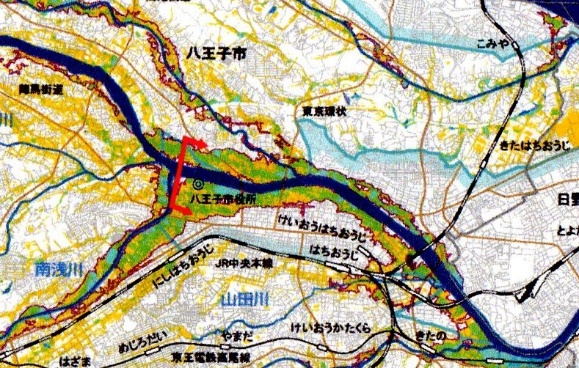 東京都解析区間
内水ハザード空白区域
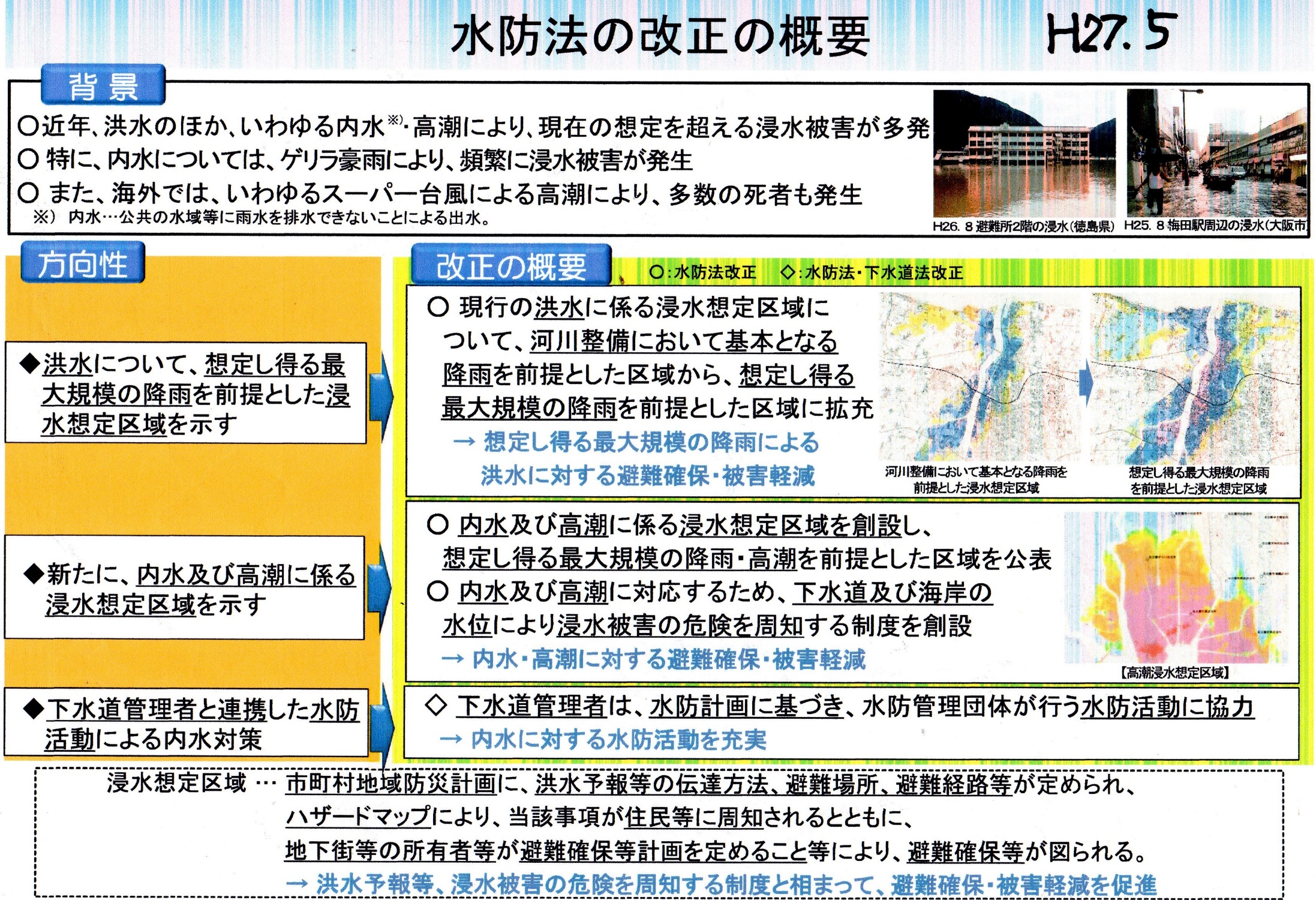 国土交通省の動き
洪水ハザードマップ
⇒水害ハザードマップへ
●水害ハザードマップ
の作成の方向性
●水害ハザードマップ作製の手引き発行、相談窓口設置

●内水浸水想定区域作成マニュアル（案）　H28発行
令和元年10月多摩川流域の水害を踏まえた「多摩川緊急治水対策プロジェクト」から
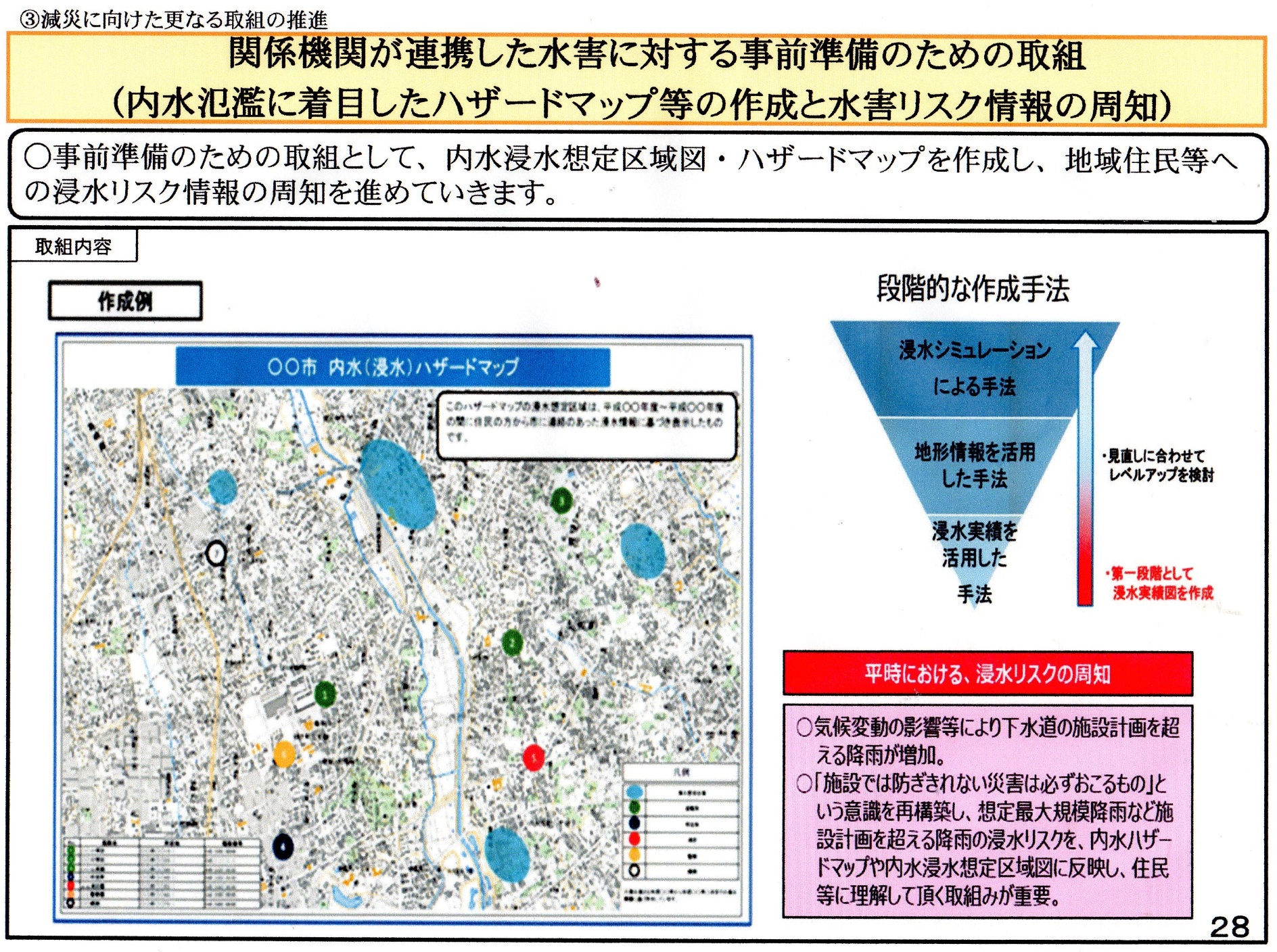 次スライド拡大
令和２年１月31日
記者発表資料より
八王子市補助申請事業
八王子市役所周辺をモデル区域として
内水ハザードの想定・周知
地域・地区防災計画【風水害編】へ反映
①リアルタイム水害危険区域表示シ　　　ステムの開発
②容易なインターフェースの設計
③八王子市全域への拡充技術支援
2022年度
「多摩川緊急治水対策プロジェクト」より
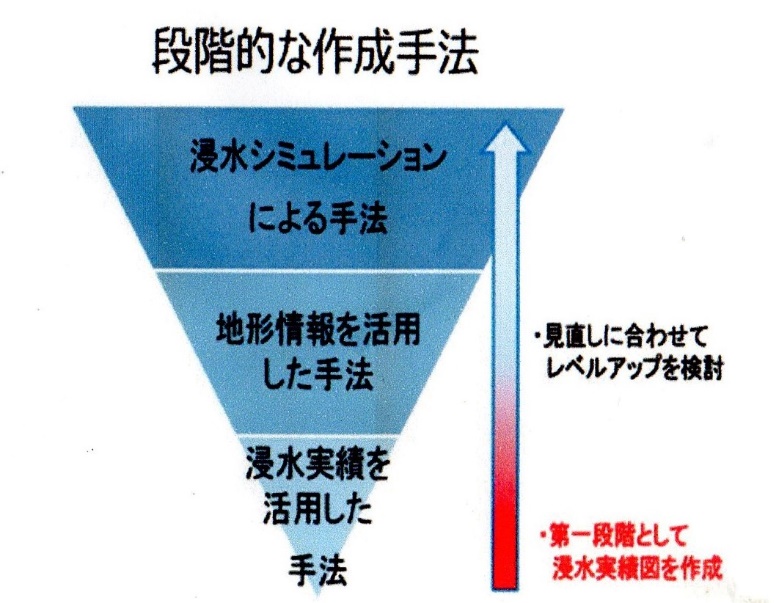 ①浸水シュミレーションによる手法
②著名豪雨による解析、経時変化
③３D災害マップ講演会による市民啓発
④八王子市全域拡充への技術支援
2021年度
2020年度
①浸水実績及び地形情報を活用
②水害・土砂災害の３Dハザード作成
③講演会による市民危機意識啓発
④八王子全域への技術支援
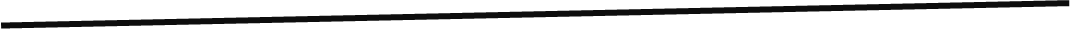 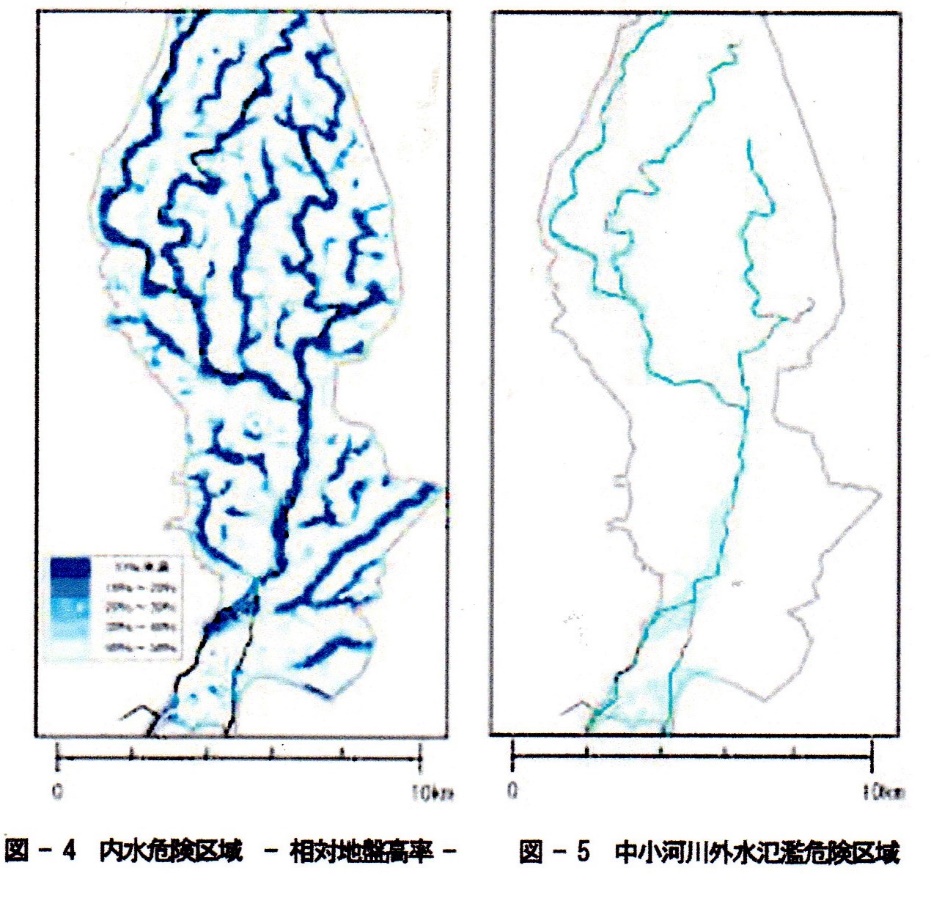 2020年度：内水危険区域の評定
浸水実績及び地形情報を活用した
内水ハザードの表示手法（案）
引用文献
土木学会河川技術論文集 第11巻、2005年６月
谷岡ら
「降雨分布を用いた中小河川及び内水危険区域即時評定方法の検討」（神田川：低平台地部）
①微地形における、周辺より相対的に低いケ所を“見える化”（左図）
②浸水実績、東京都浸水解析結果との
関連から浸水深に換算する
神田川（低平台地部）
　【堤防+60cm】の範囲
相対的低さの見える化
3Dで確認する地形･地質･ハザードマップ
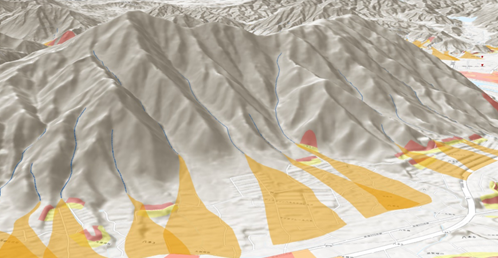 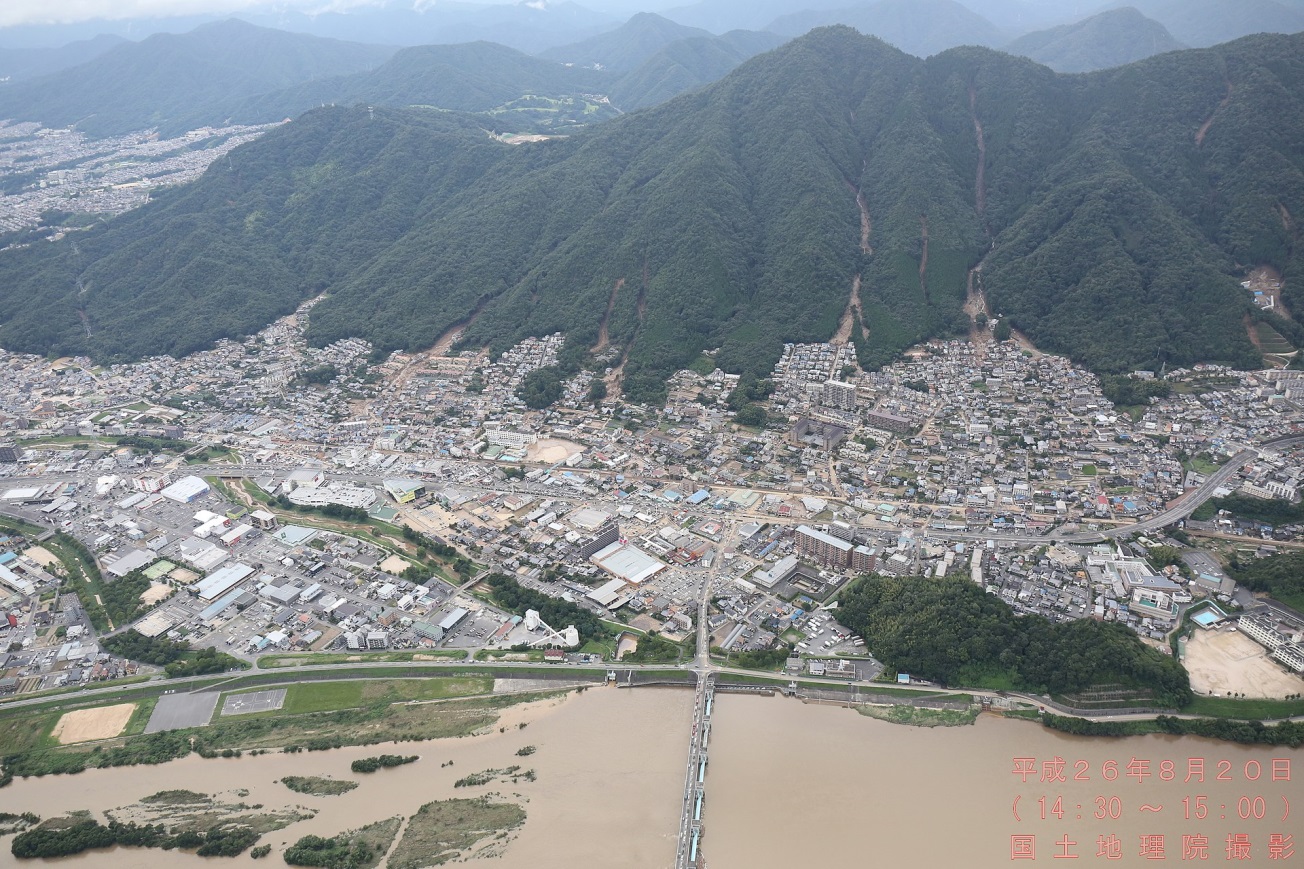 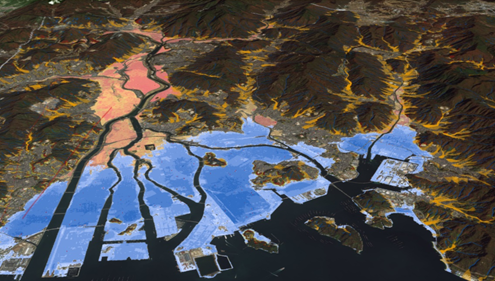 2014.8　広島土砂災害
俯瞰して見て×近接して見て×直感で感じる
17
自分の関わる場所
 地質･災害想定を知る
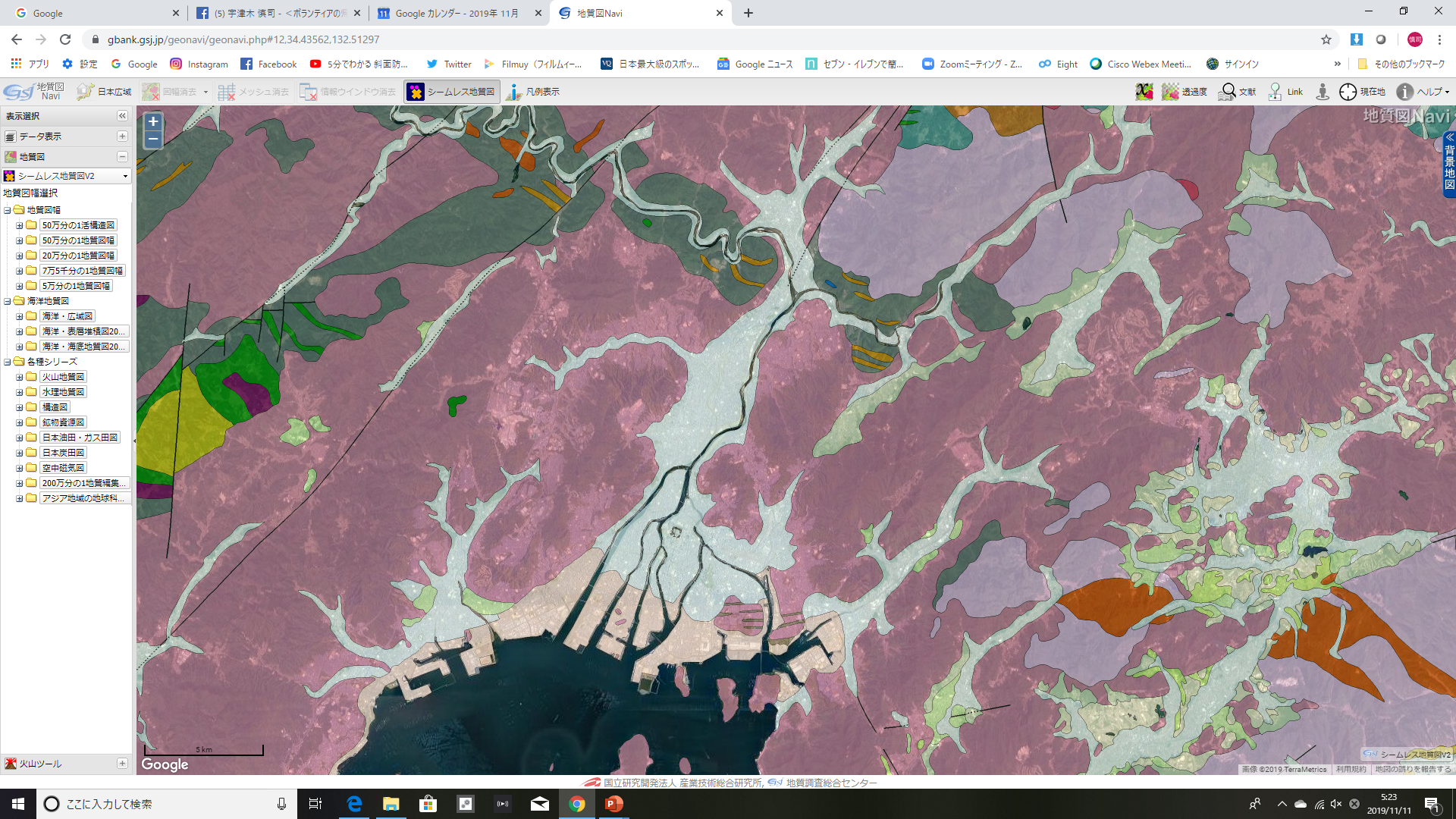 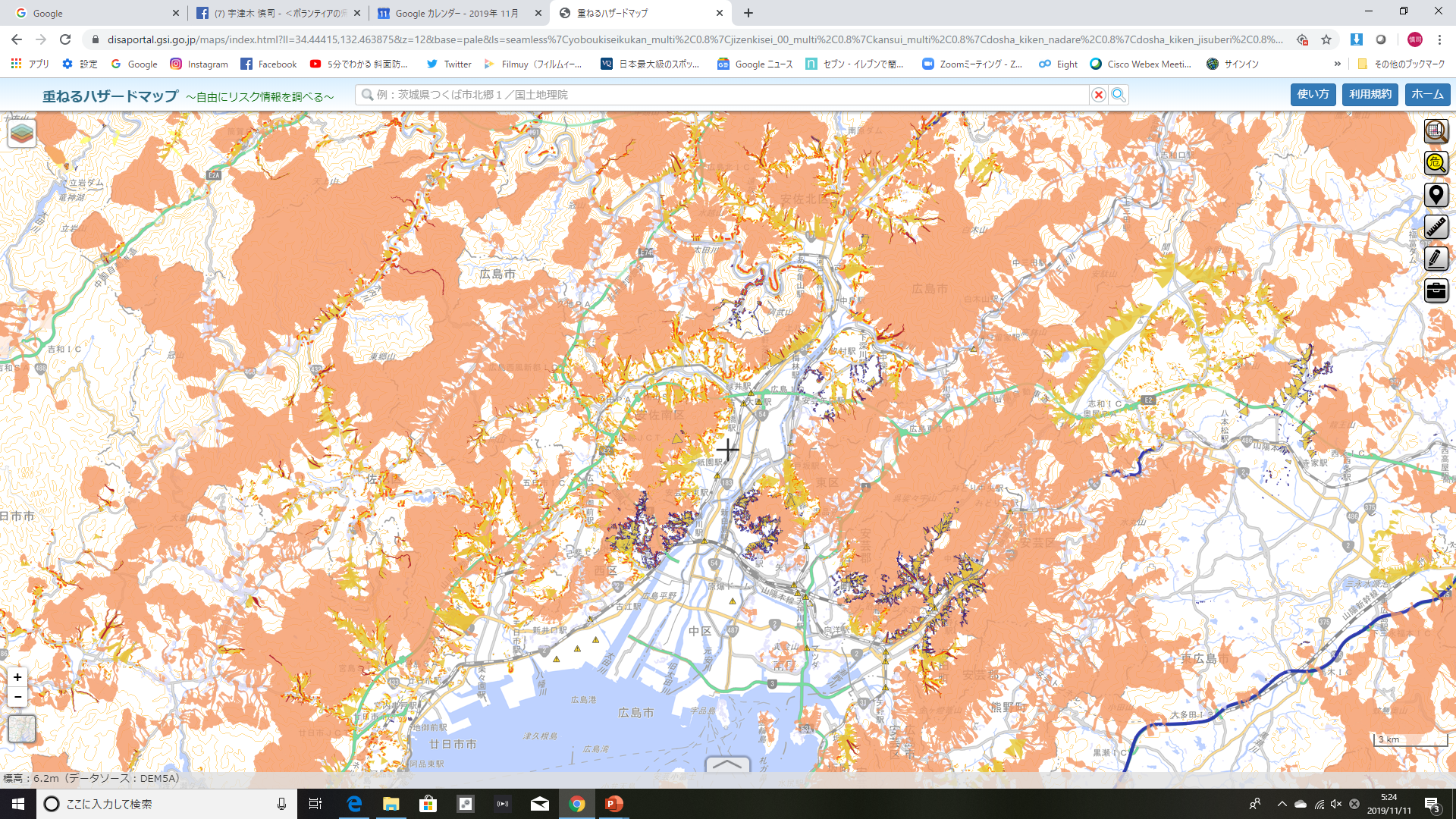 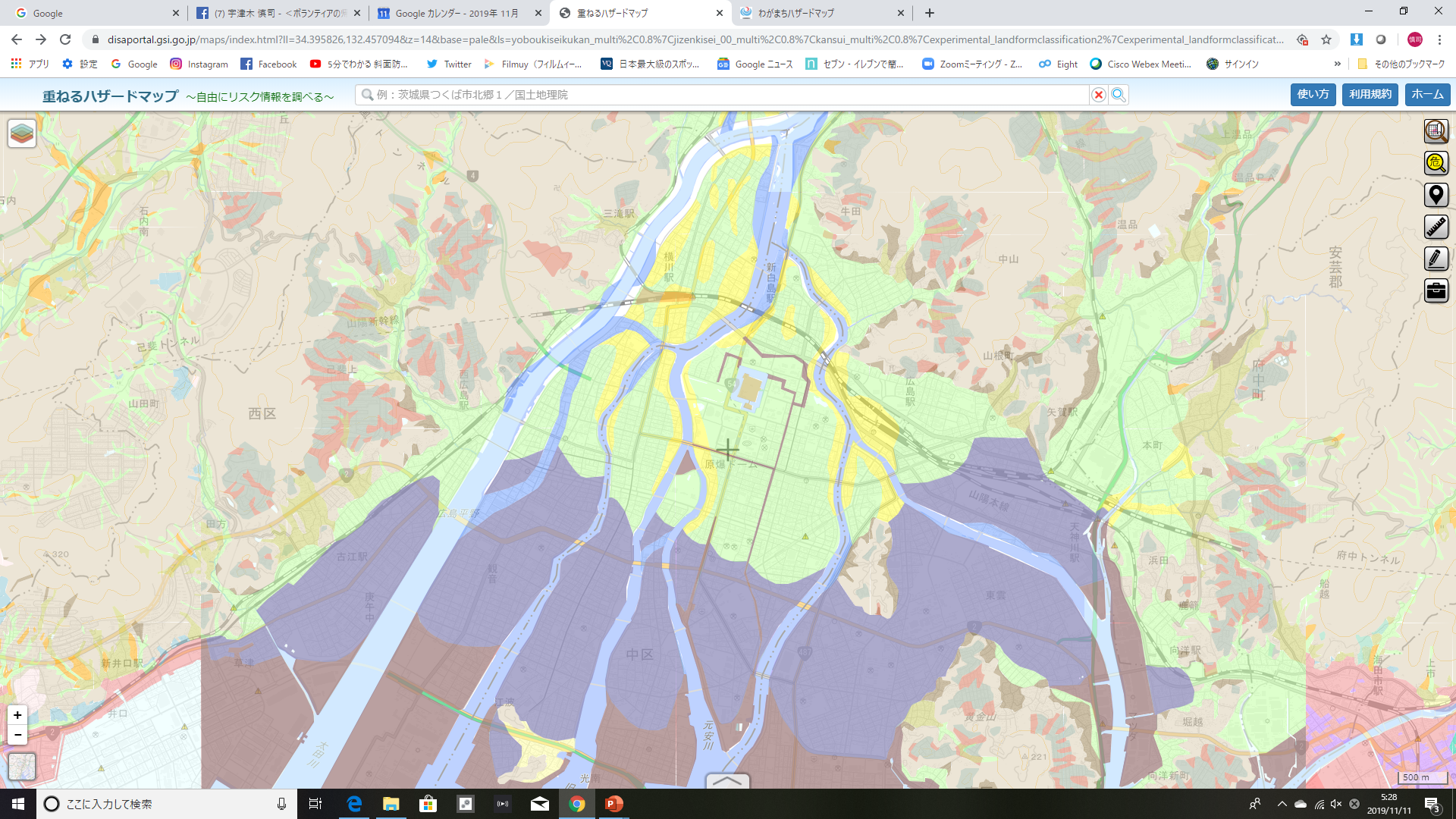 ①危険箇所を知り
②被災時そこにいない
18
広島土砂災害 ｢素因｣｢誘因｣
素因：地質:花崗岩･マサ･方状節理+地形:V字沢地形
誘因：地球温暖化･台風･豪雨･地震
↓
雨水が地中に浸透せず、深いV字沢に集積
沢沿いのマサやコアストーンが洗い流される
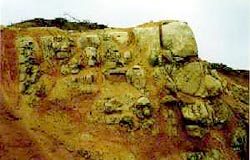 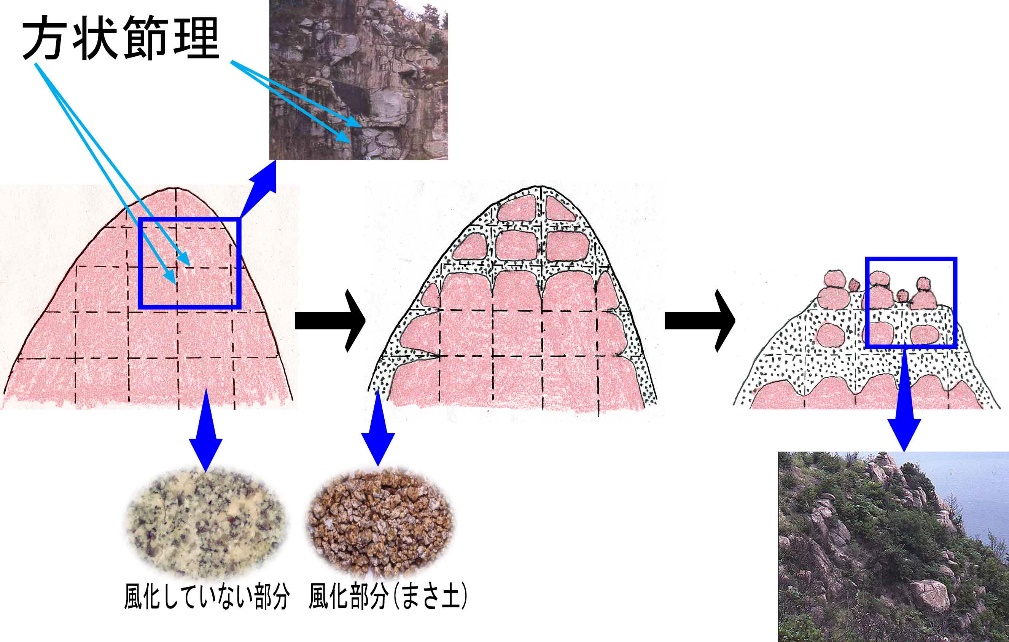 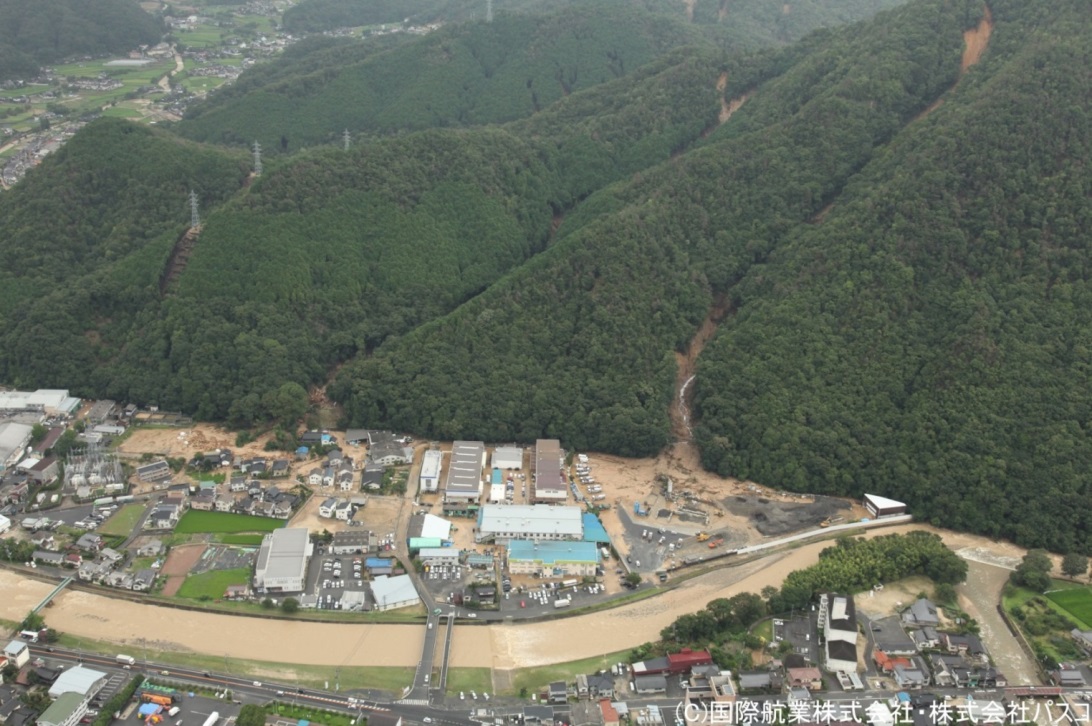 19
広島市 土砂災害ハザードマップ指定
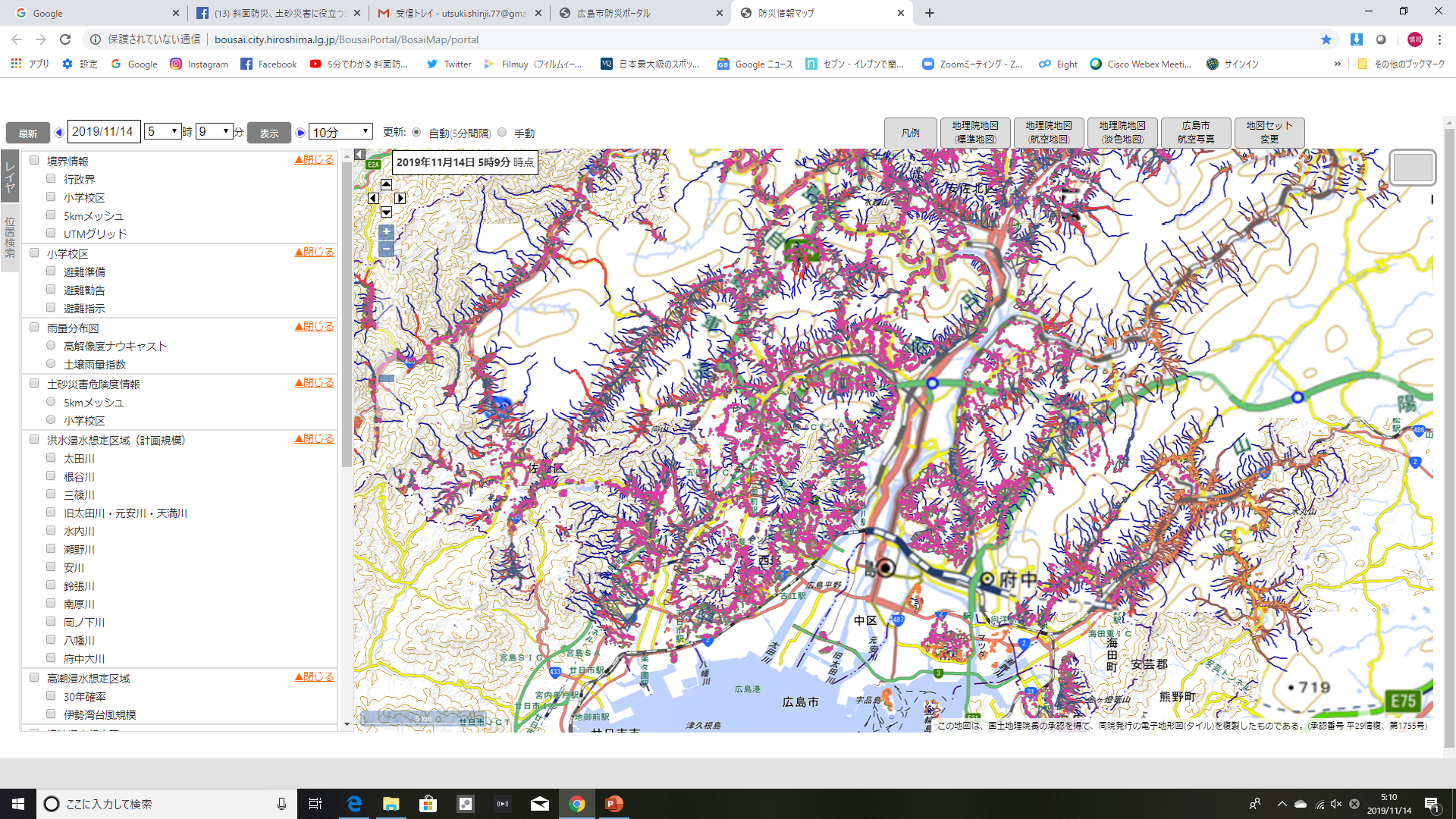 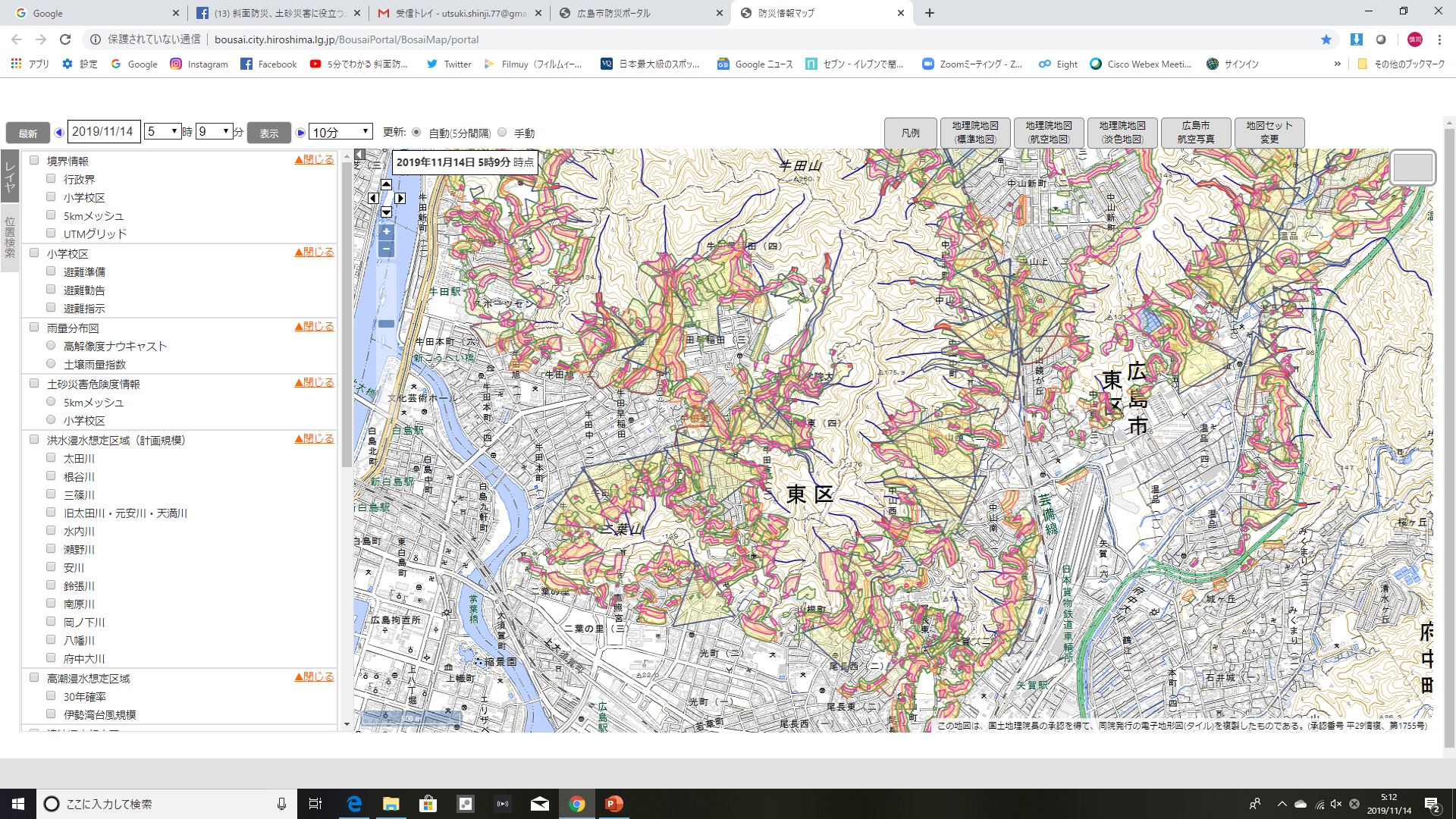 花崗岩
広島市防災ポータル
地図が読めない、直感的にわからない
20
3Dﾊｻﾞｰﾄﾞﾏｯﾌﾟ 地形と災害｢見える化｣
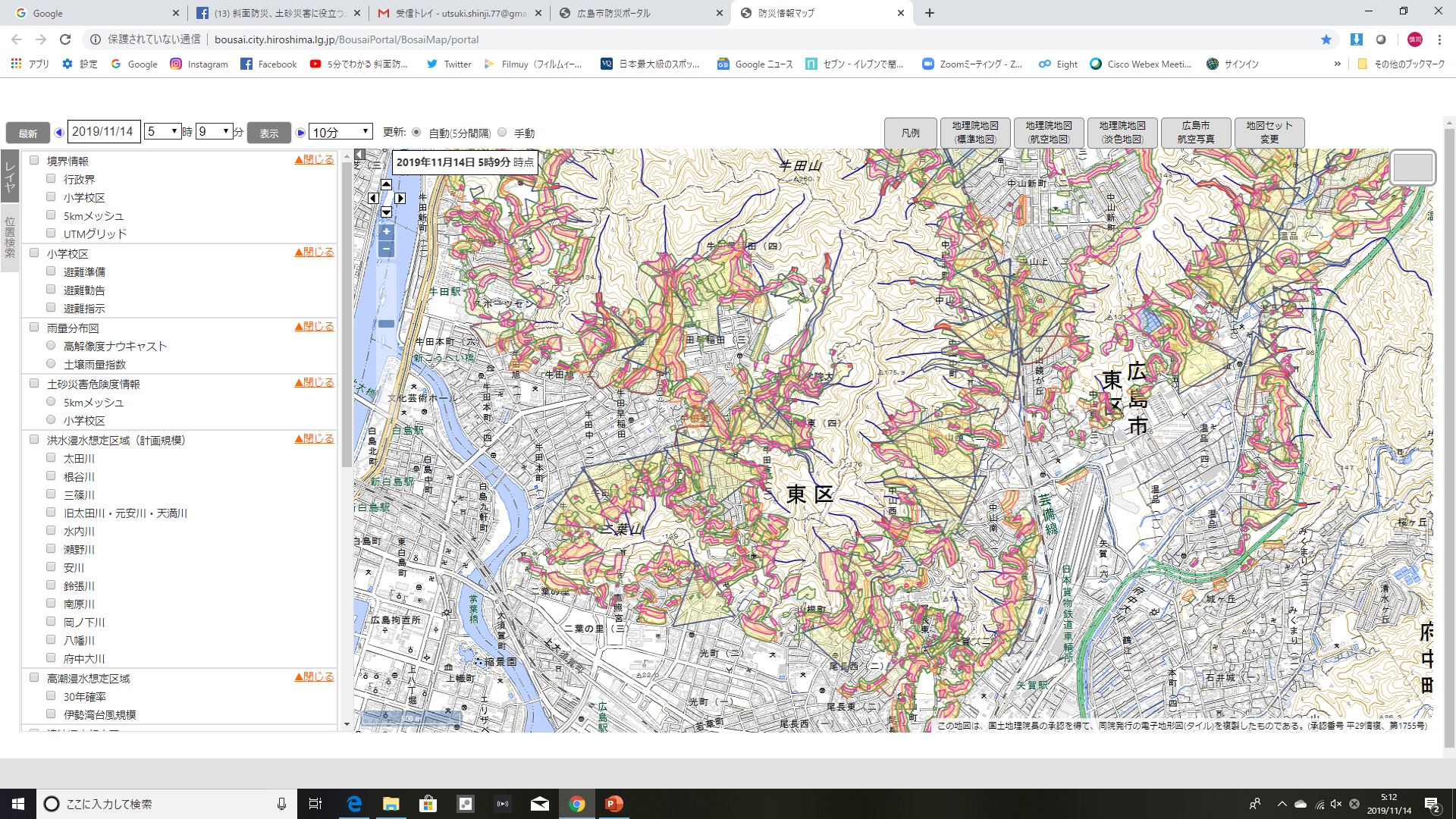 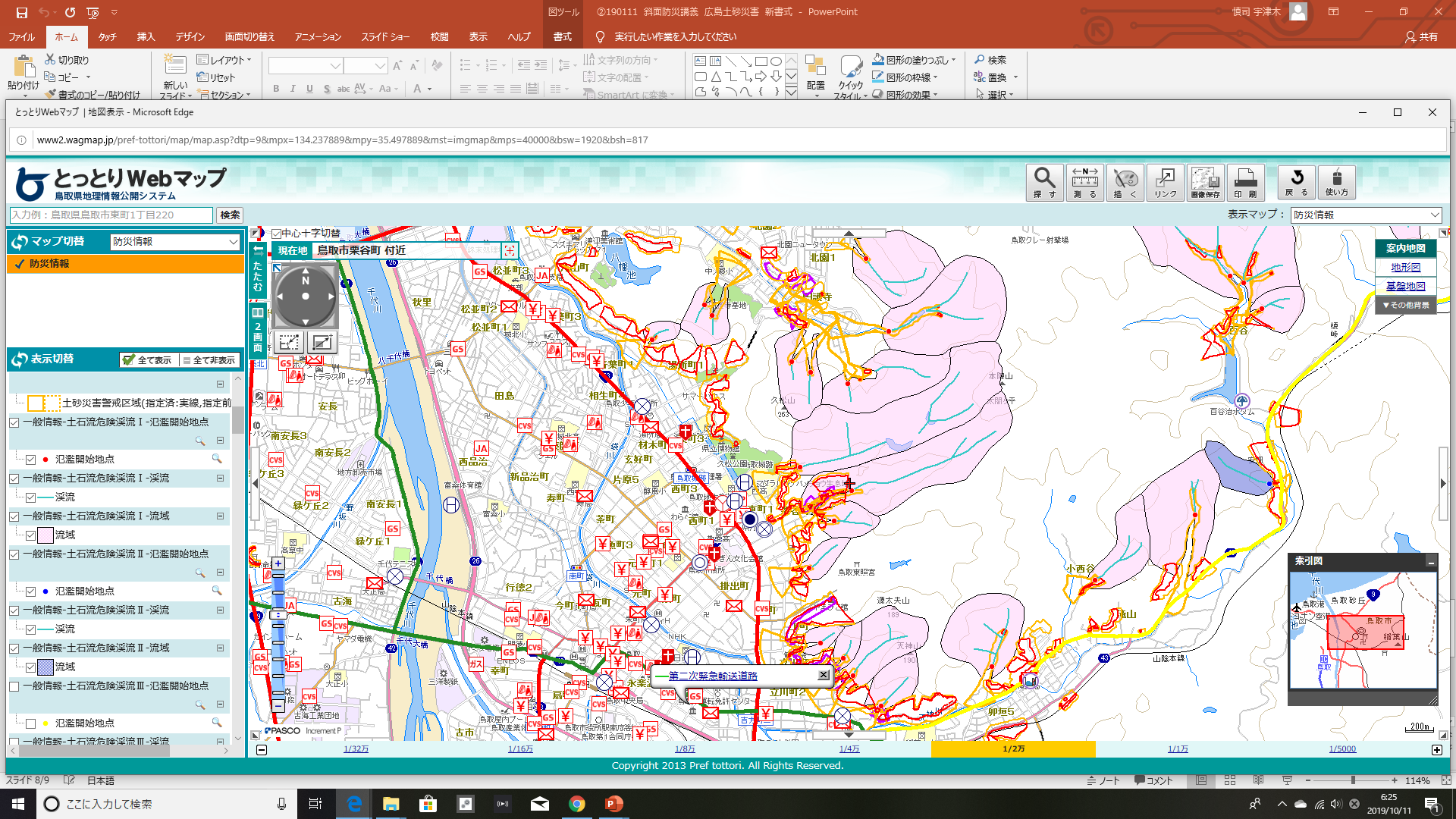 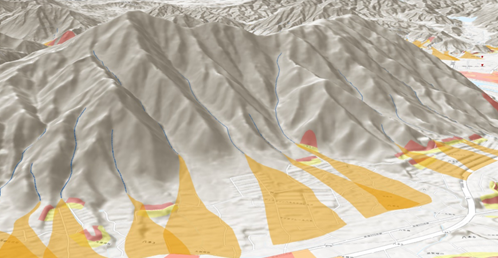 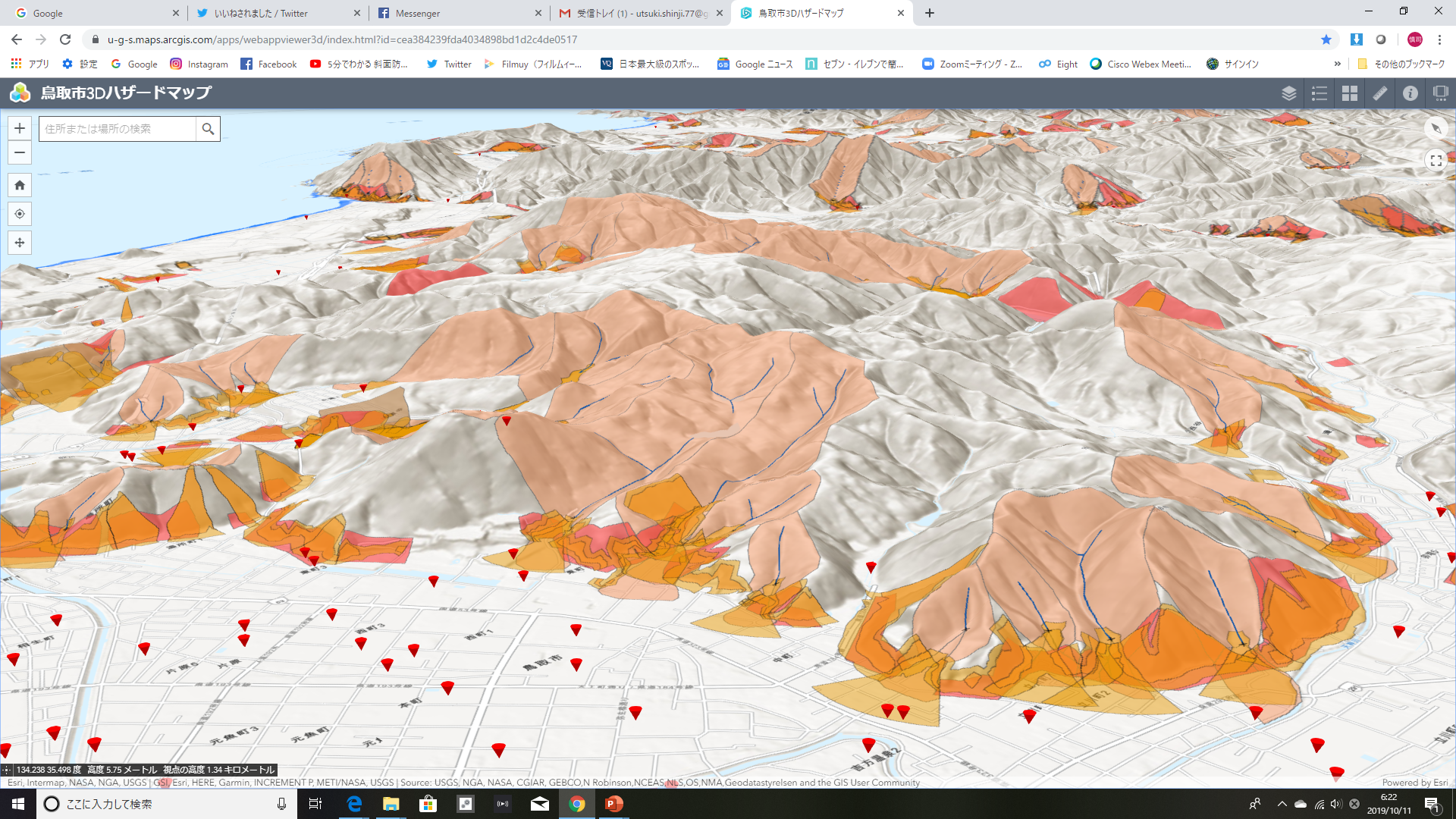 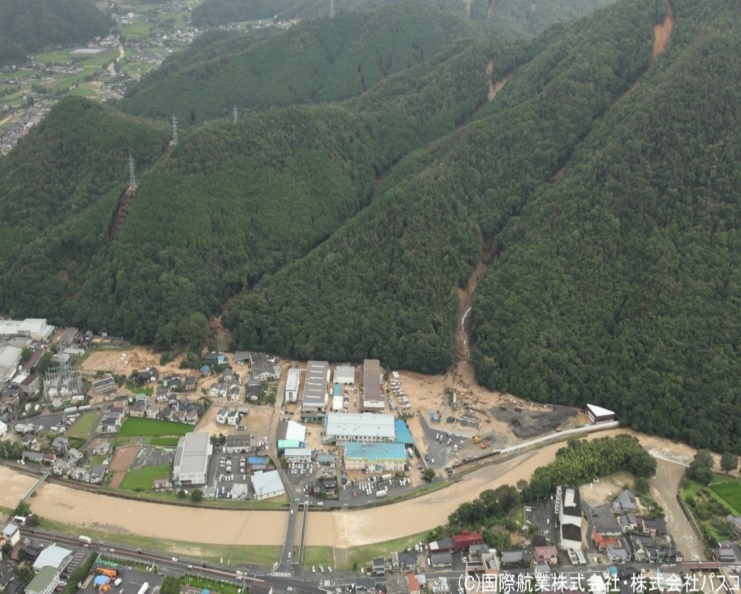 鳥取市
広島市
21
「3Dハザードマップ」　俯瞰して見る
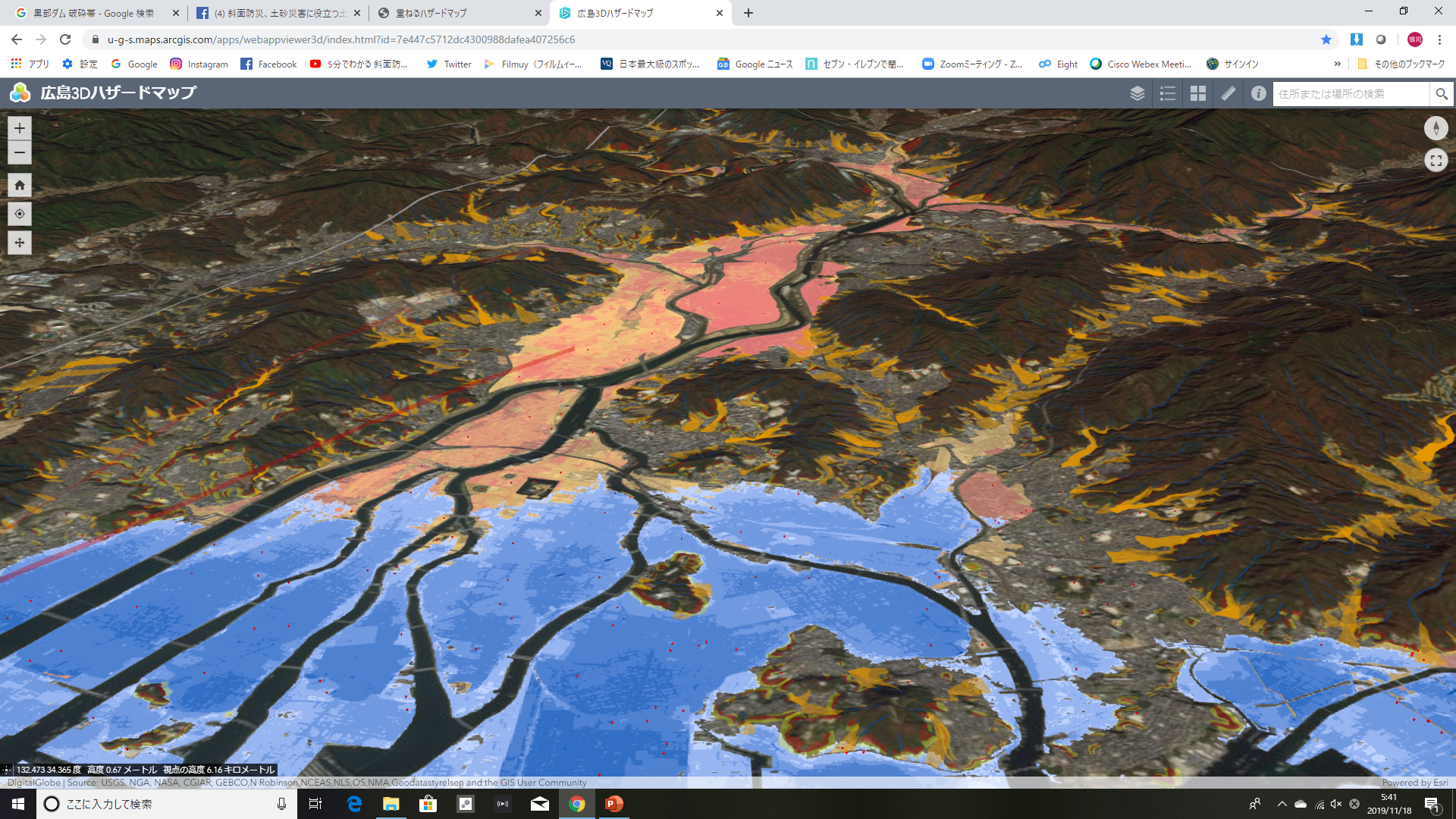 洪水浸水想定
洪水浸水想定
土砂災害想定
土砂災害想定
津波浸水想定
洪水浸水想定
津波浸水想定
22
「3Dハザードマップ」　近接して見る
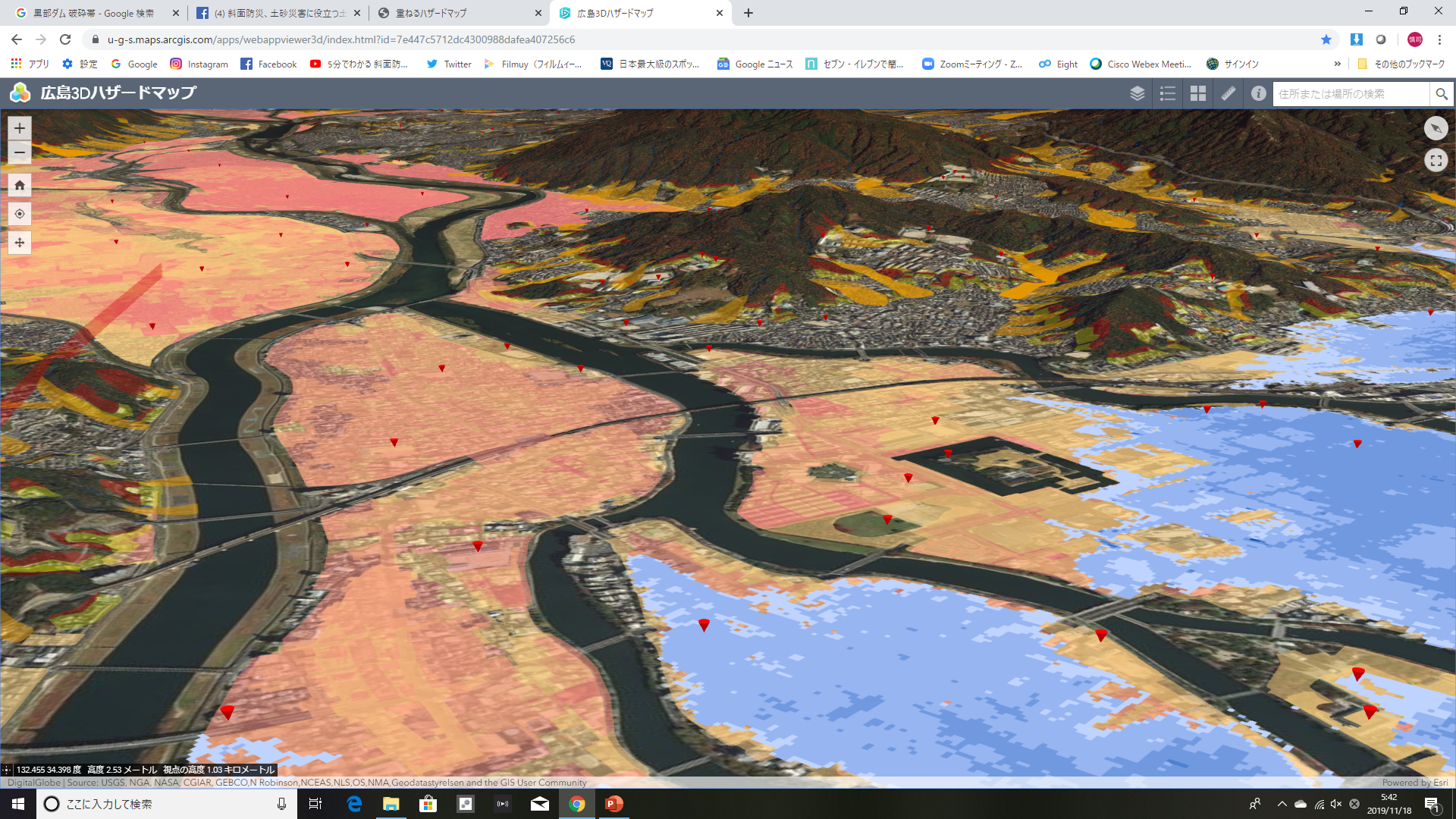 土砂災害想定
津波浸水想定
土砂災害想定
洪水浸水想定
▼避難所
洪水浸水想定
津波浸水想定
23
「3Dハザードマップ」　近接して見る
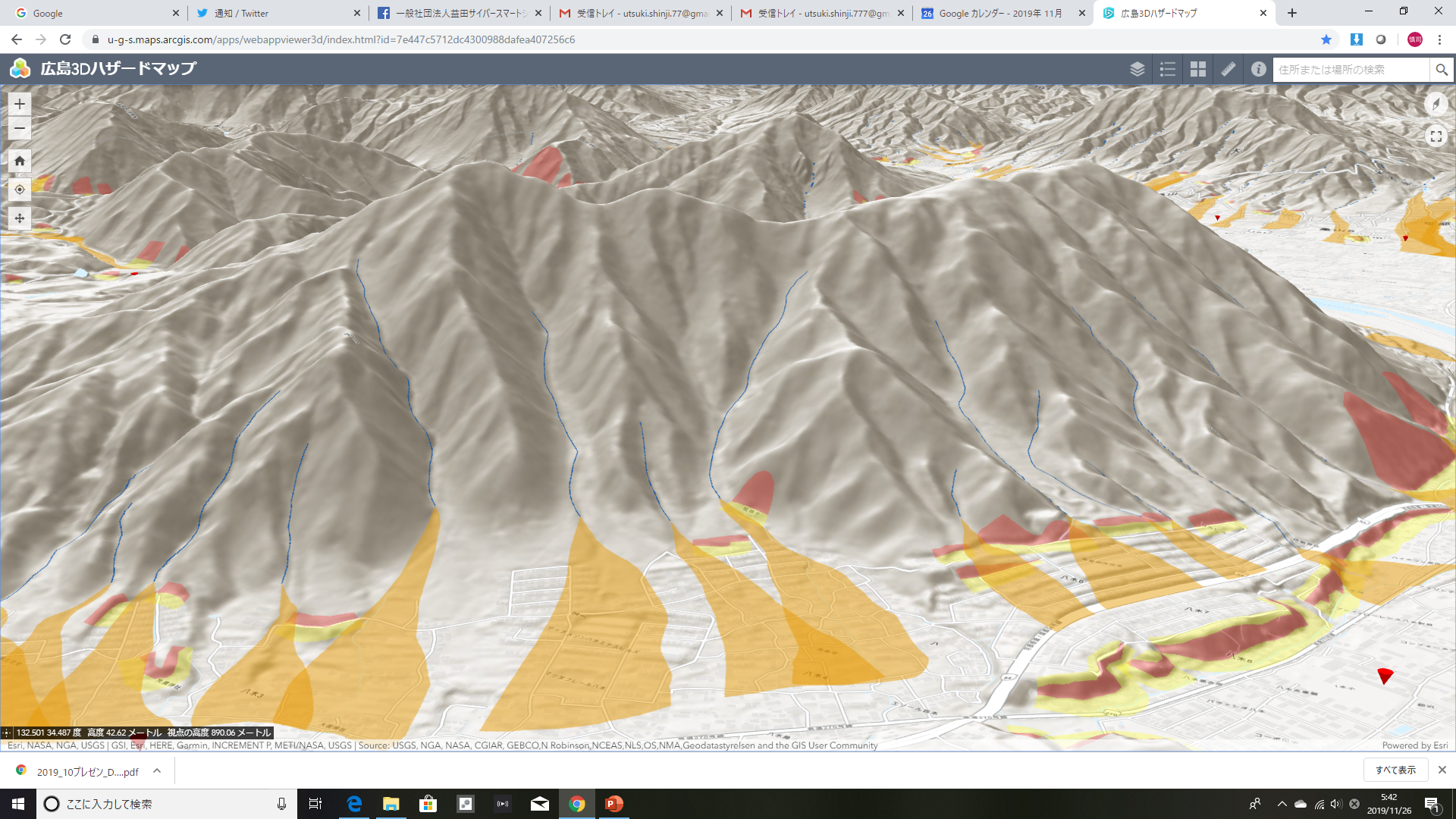 24